CarFit
Jessica Schultheis, OTR, CDRS
Sherri Mathis, DOT, OTR
Intro to Program
Video Clips
http://www.bing.com/videos/search?q=funny+driving+videos&view=detail&mid=7B21C00337FD4BE3A9237B21C00337FD4BE3A923&first=0&FORM=NVPFVR
http://www.bing.com/videos/search?q=where's+the+beef+driving+video&mid=A02DC02EBB3F7839DF2AA02DC02EBB3F7839DF2A&view=detail&FORM=VIRE1


CarFit goals include:
Improving the fit of drivers in their cars, 

encouraging ongoing discussions with drivers and their family members regarding driver safety and the continued need for safe mobility, and

link adults with local resources to ensure safer driving longer.
Types of Adjustments
Safety belt
Steering wheel
Pedals
Mirror use
Parking brake
Ignition key
Vehicle controls
Safety Belt/Seat Belt
Do you always wear the safety belt? If not, why?
Is it comfortable? If not, try adjusting it, such as lowering or raising it on the post. Sheepskin sleeves can help soften it if it rubs across the neck.
Also, the position of the driver will affect the comfort of the belt and should be taken into consideration.
http://www.dailymotion.com/video/xfsg6y_how-to-wear-a-seat-belt-properly_news
http://www.bing.com/videos/search?q=how+to+adjust+seat+belts+in+car&view=detail&mid=227B2599AEF8213A2A5C227B2599AEF8213A2A5C&first=81&FORM=NVPFVR
Steering wheel
Can the driver see the speedometer and use the tilt feature?
There should be 10 inches between the air bag and the drivers’ chest for safety in case the air bag inflates.
The drivers’ eyes should be at least 3 inches over the steering wheel for good visibility. Moving the seat up or adding a cushion could improve this.
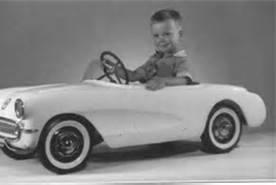 Pedals
Can the driver reach the pedals without using their toes?
Are there any problems with depressing either pedal?
Can the driver use quick speed and land well on the brake for a quick stop?
For a manual transmission, can the driver depress the clutch and the brake to the floor without problem?
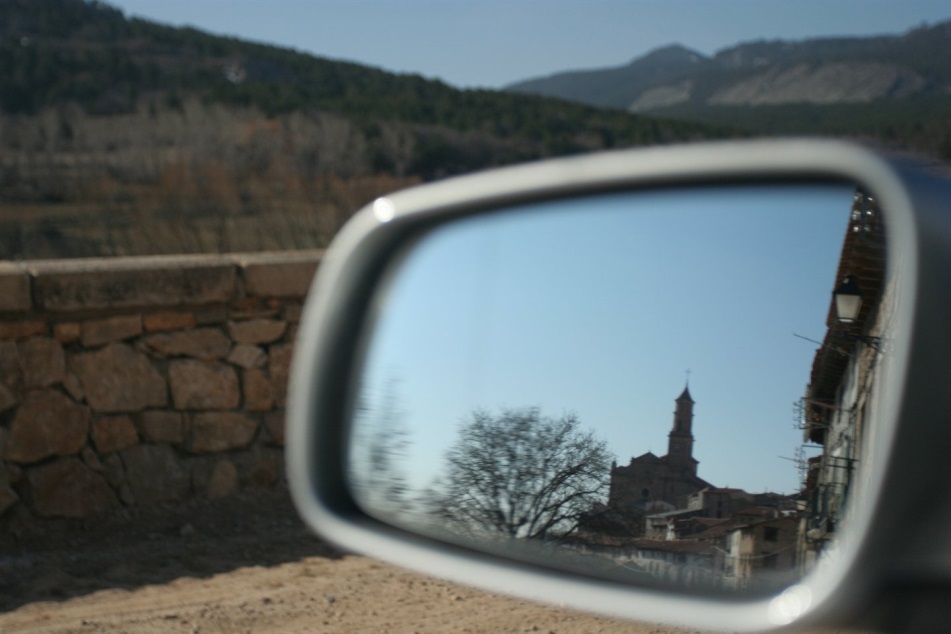 Mirror use
Does the rearview mirror frame the back window?
Enhanced Mirror Settings greatly reduce blind spots if adjusted correctly.
Can the driver move the neck enough to check for blind spots prior to completing a maneuver?
Parking brake
Does the driver know where it is?
Can the driver apply and release it?
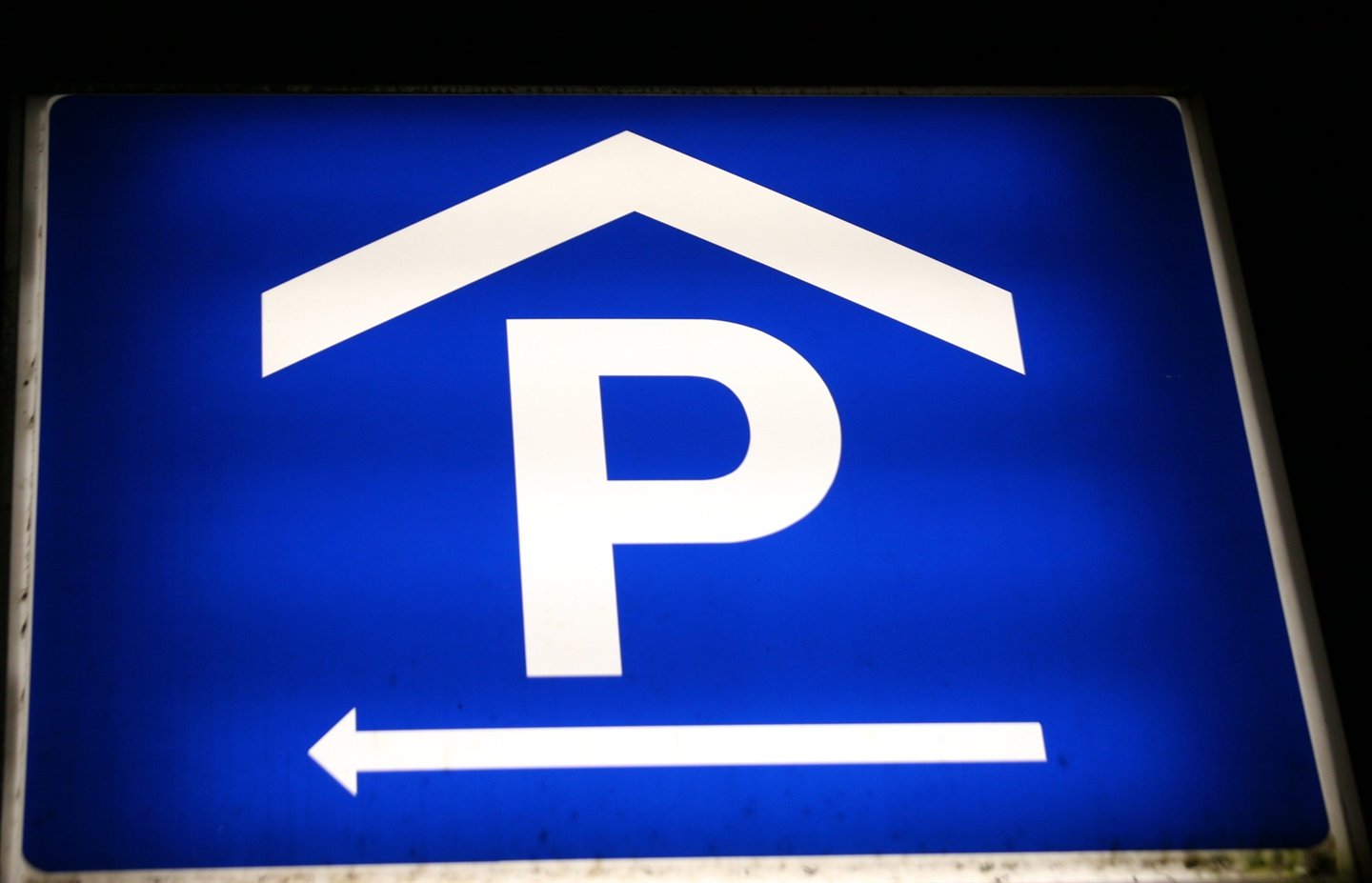 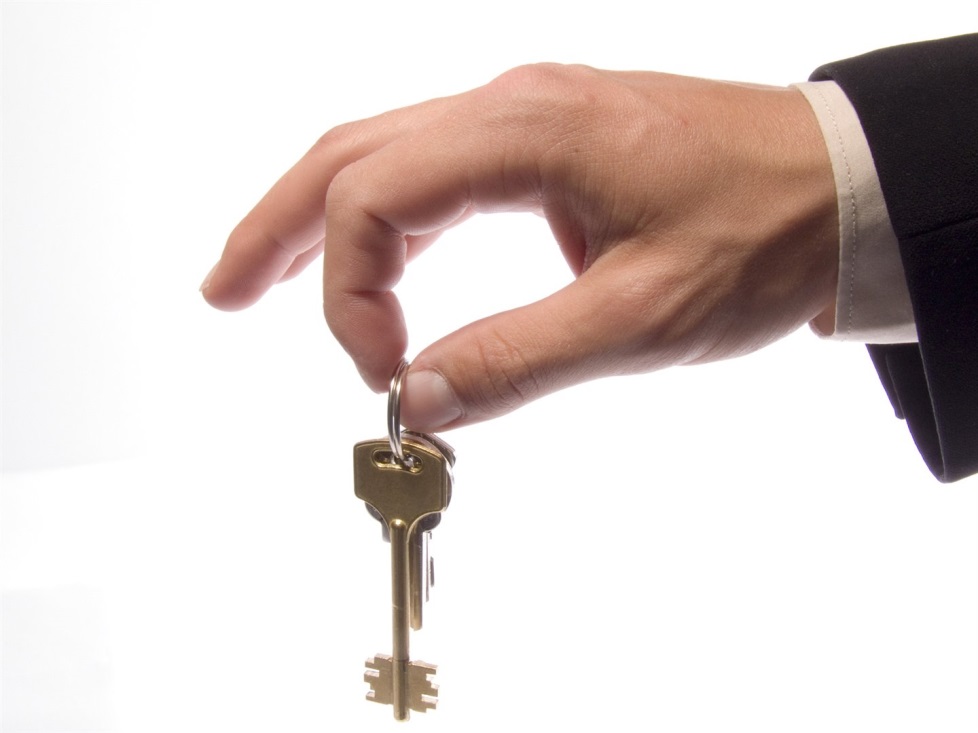 Ignition key
Can the driver manipulate the key well?
Can the driver distinguish between just turning the ignition on and actually starting the vehicle?
Vehicle controls
Can the driver independently:
	use the turn signals?
	headlights and high beams?
	emergency hazard lights?
	turn the steering wheel fully in both directions?
	use the windshield wipers and washer?
	activate the horn?
Final Thoughts
CarFit uses a trained team, including occupational therapy practitioners, to assist older drivers with overall fit in the vehicle and good safety and use of the vehicles features. Community resources are offered also to encourage safe driving as long as possible. It is a 20-minute intervention that could be the beginning of life-saving conversations!
Question Period